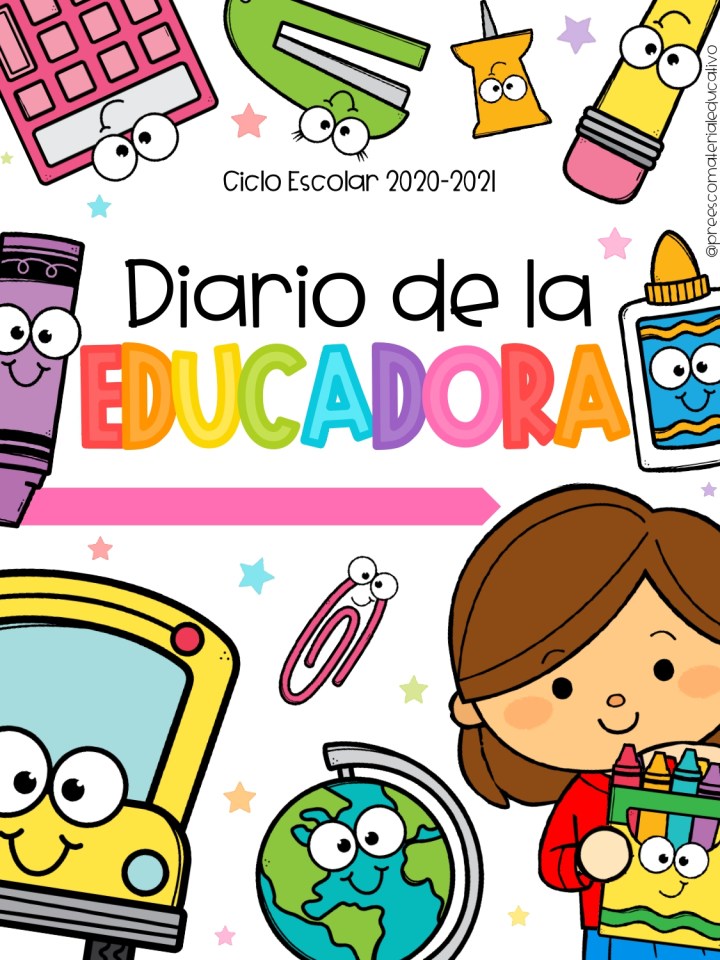 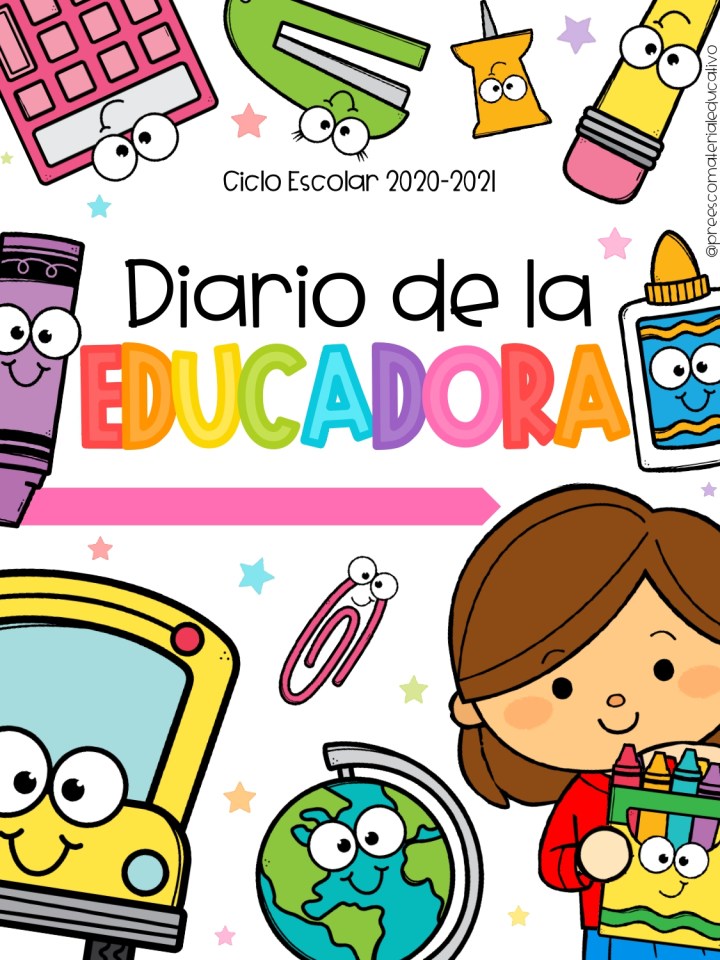 Alumna: Tamara Lizbeth López Hernández.
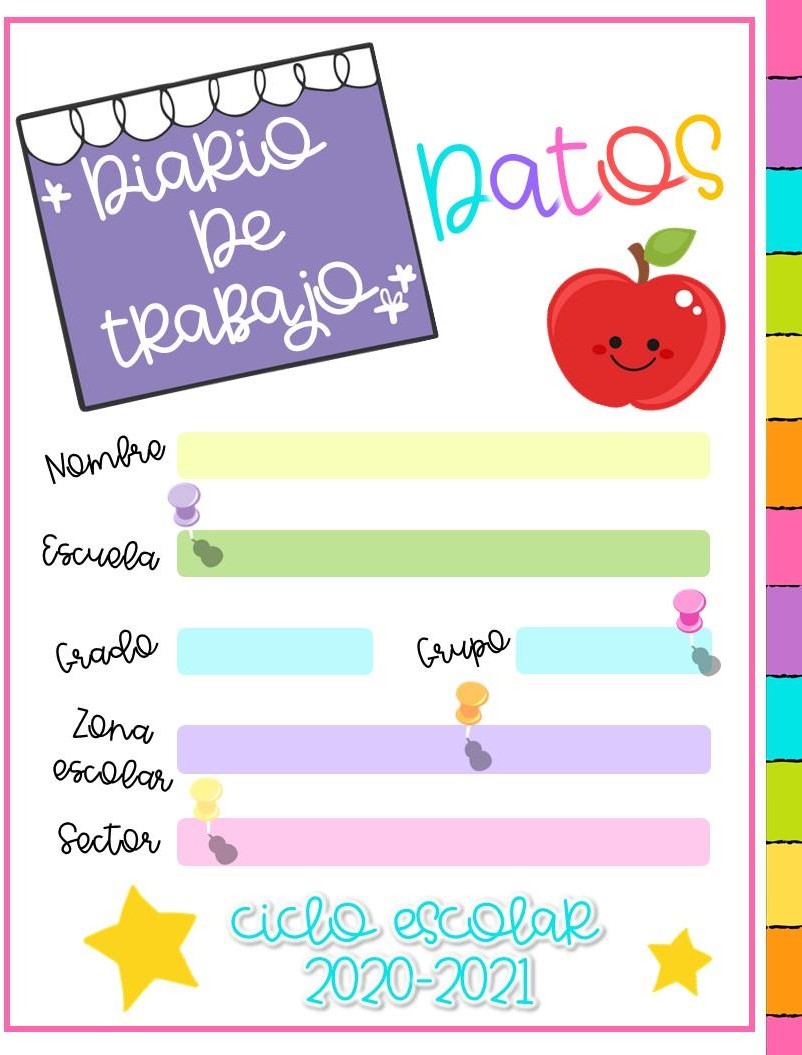 Tamara Lizbeth López Hernández
Jardín de niños “Amado Nervo”
4º “A”
1º y 2º
140
5
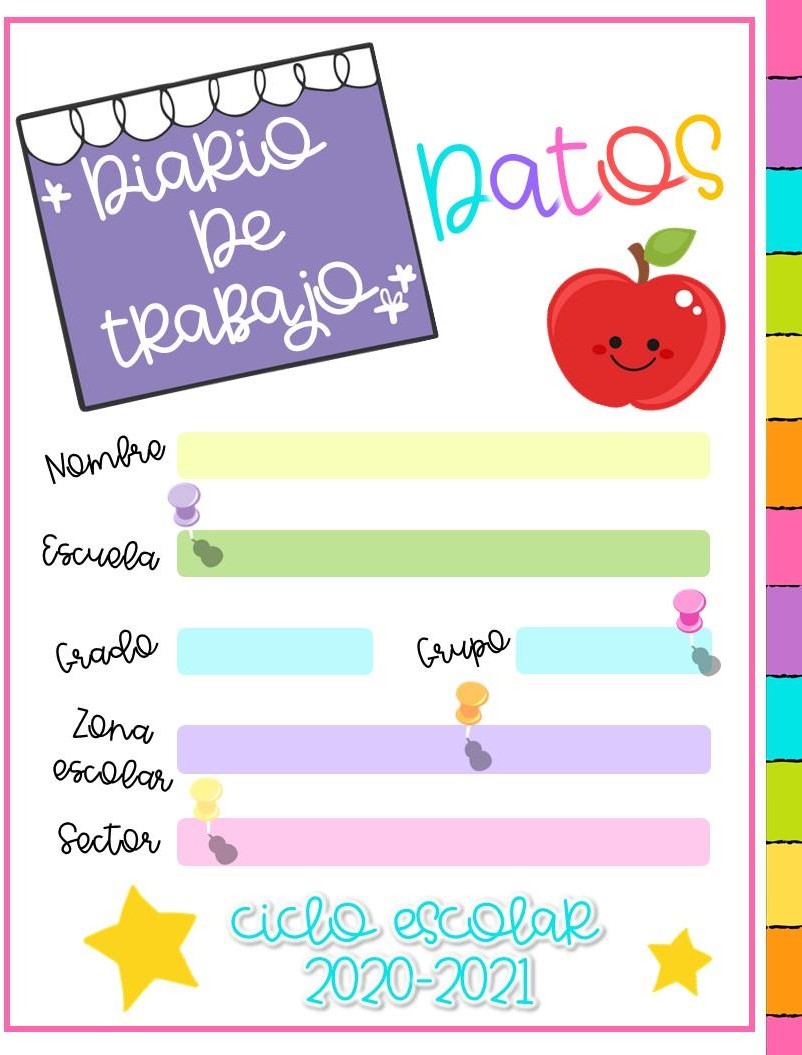 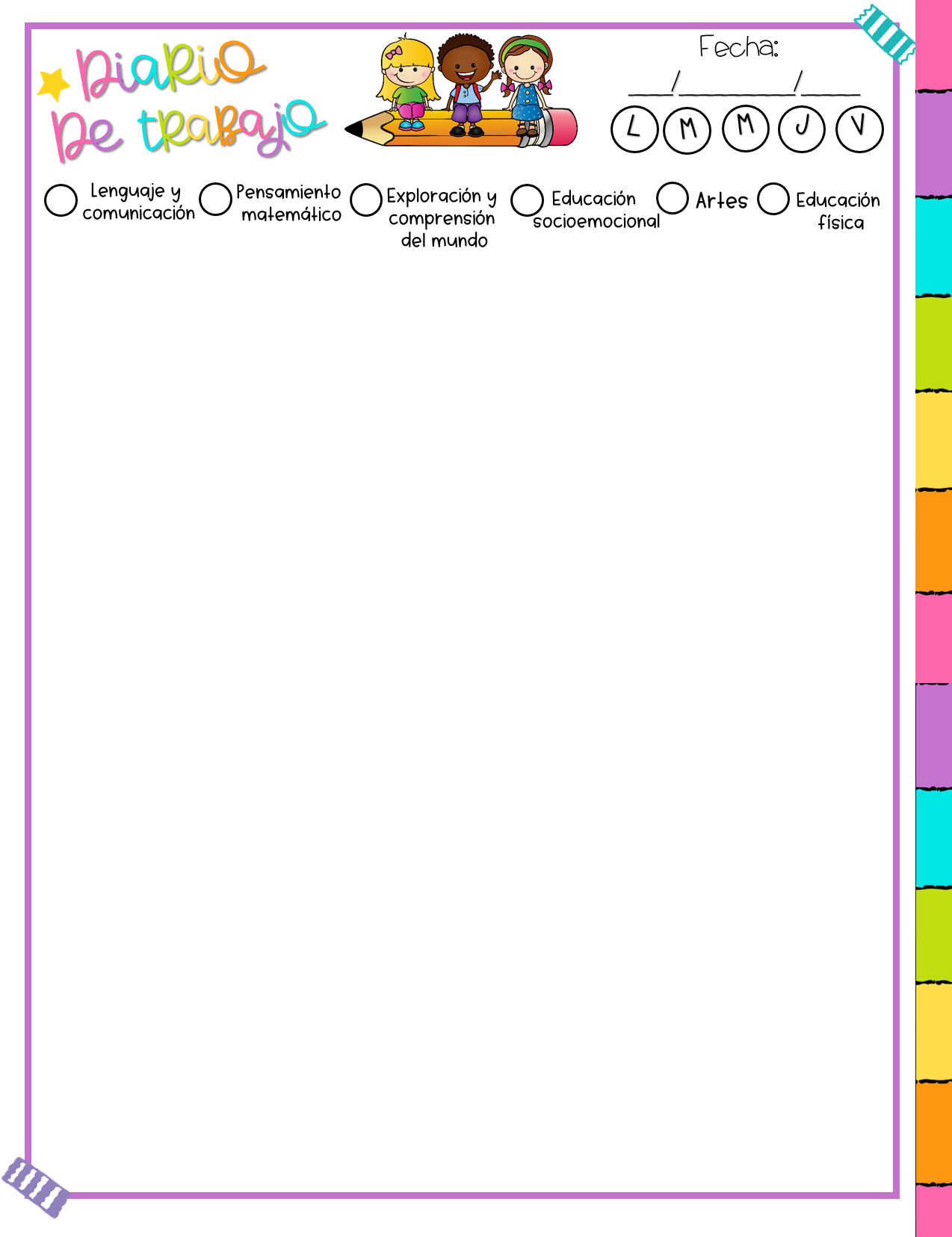 08           09        2021
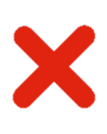 Aprendizajes esperados:
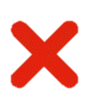 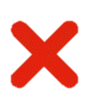 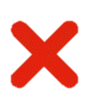 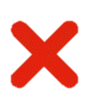 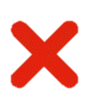 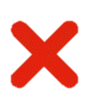 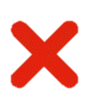 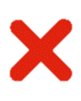 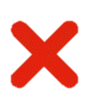 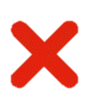 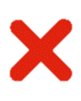 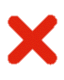 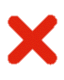 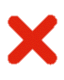 Observaciones
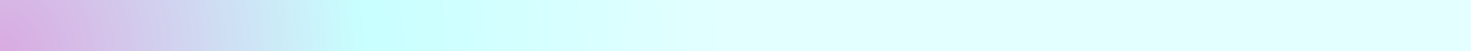 Logros:
Dificultades
 	:
No se presentaron dificultades, los alumnos ya contaban con saberes previos.
Fomenté la colaboración y autonomía con ayuda de las actividades; los alumnos entendieron el tema y el aprendizaje esperado sin ningún problema.
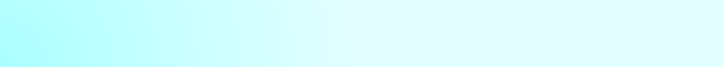 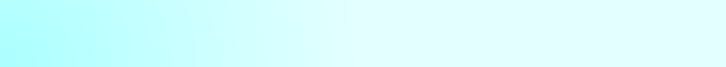 Valoración general de la jornada
Autoevaluación
¿Cómo lo hice? ¿Me faltó hacer algo que no  debo olvidar? La jornada estuvo bien, hubo comunicación con los alumnos, tomaron asistencia y las actividades se aplicaron correctamente.
¿De qué otra manera podría intervenir? ¿Qué
necesito modificar? Imprevistos.
 Necesito modificar mi intervención con algunos alumnos para que logren relacionarse con el grupo.
Considero que fue una muy buena jornada, todos los alumnos participaron desde el inicio de la clase; contaban con saberes previos, por lo tanto, fue más sencillo trabajar las actividades.
Se dieron consignas claras y se favoreció el aprendizaje.
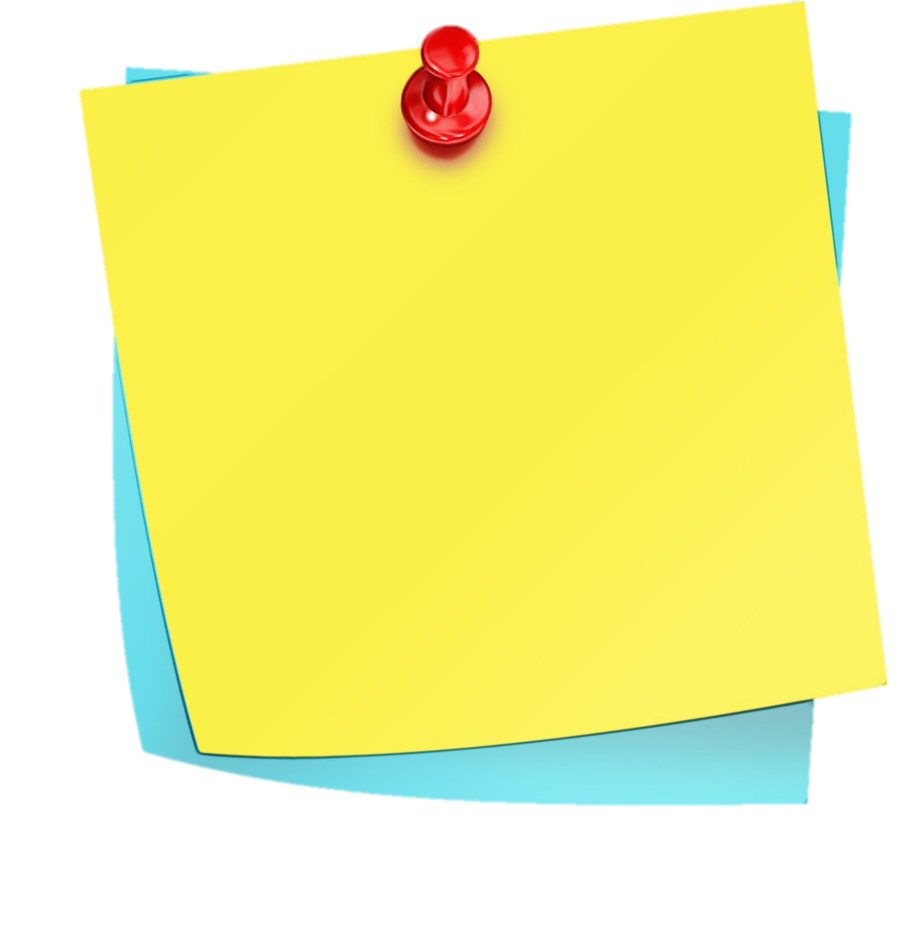 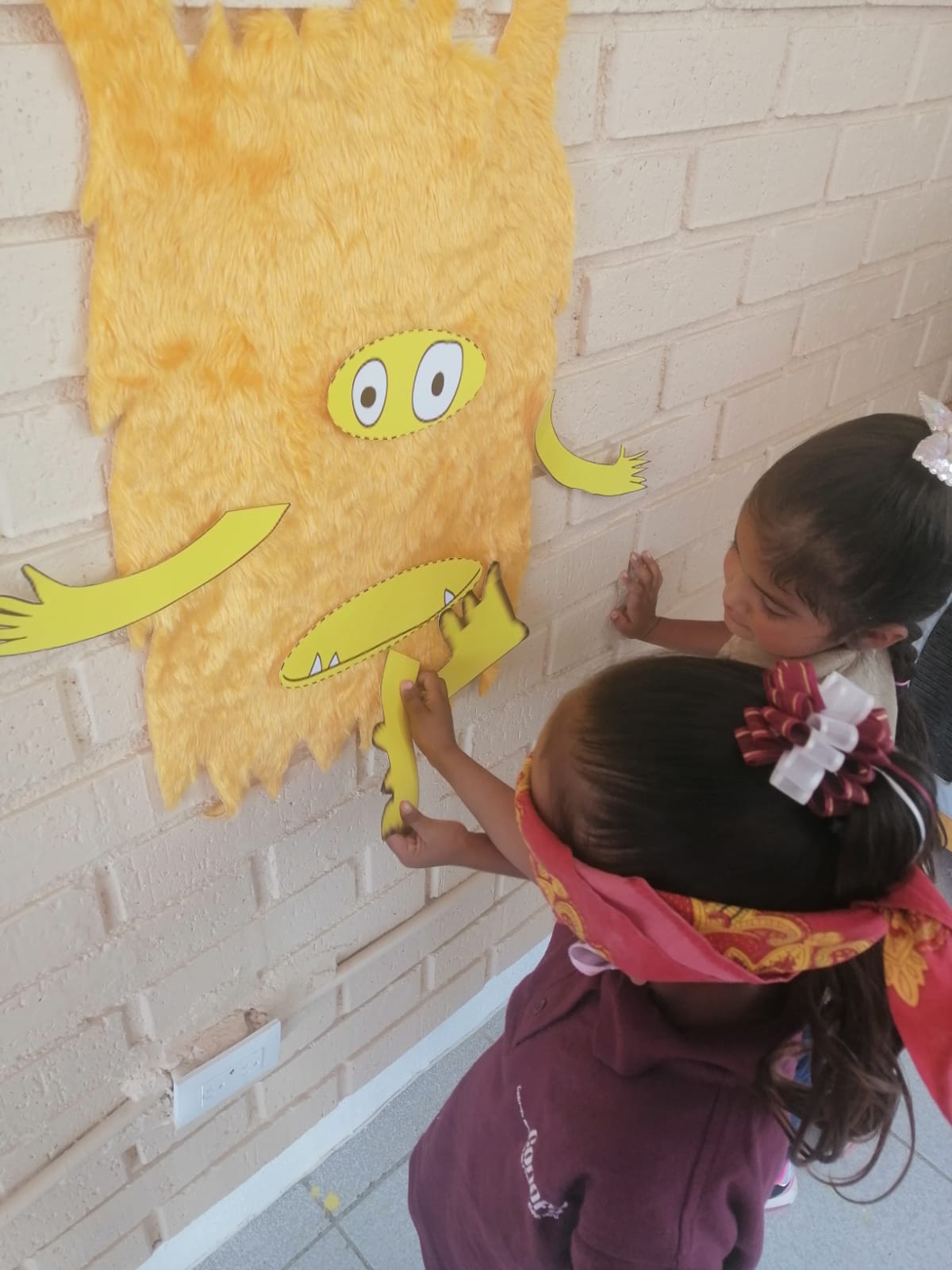 Miércoles 08 de septiembre de 2021
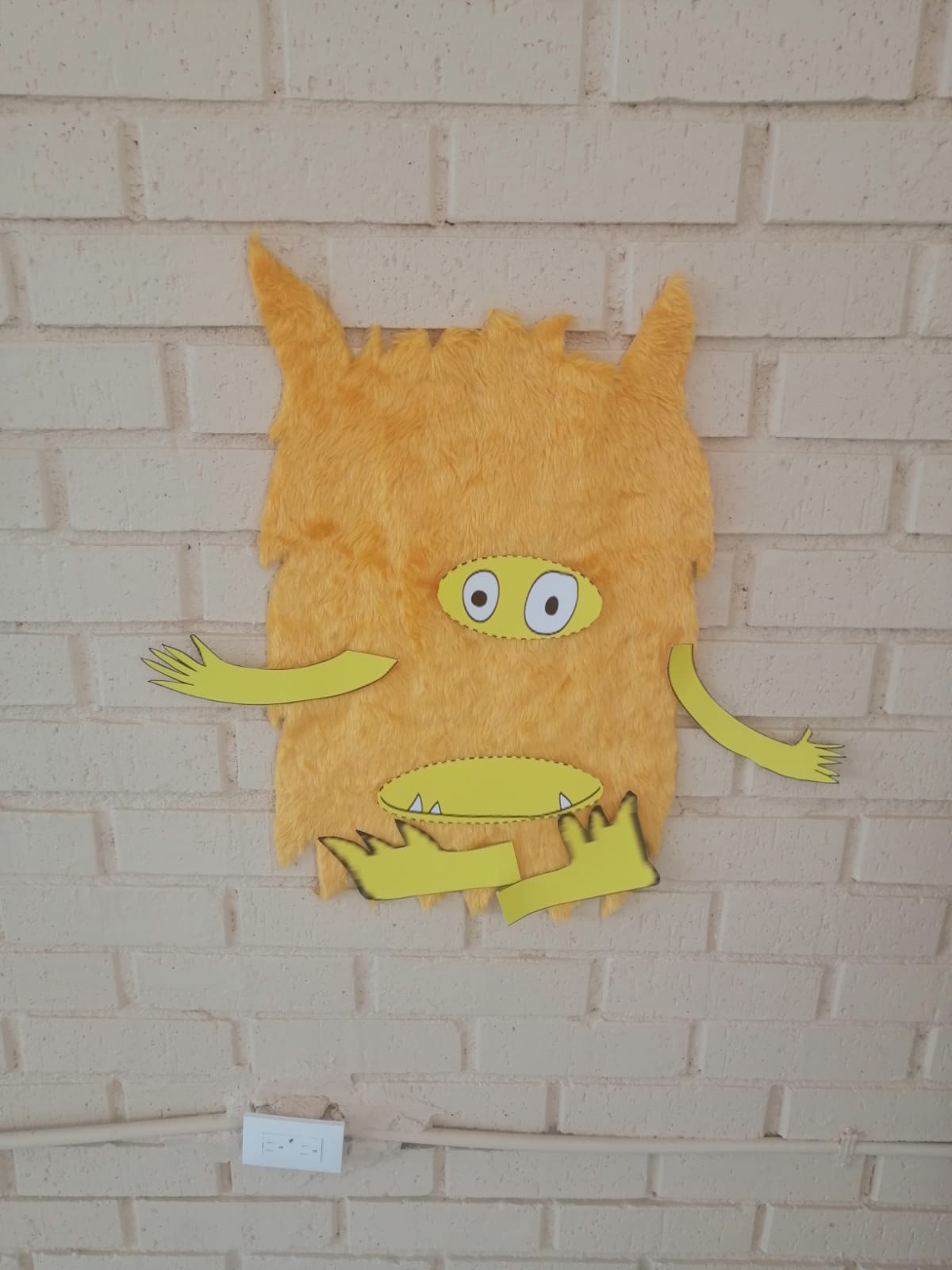 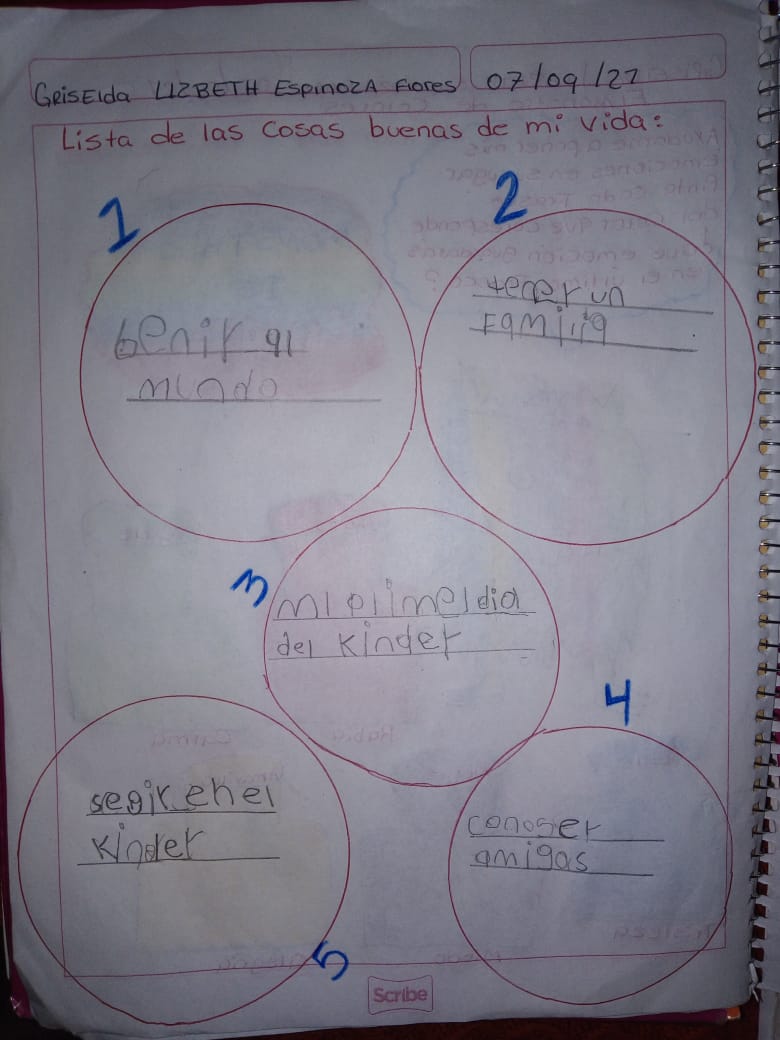 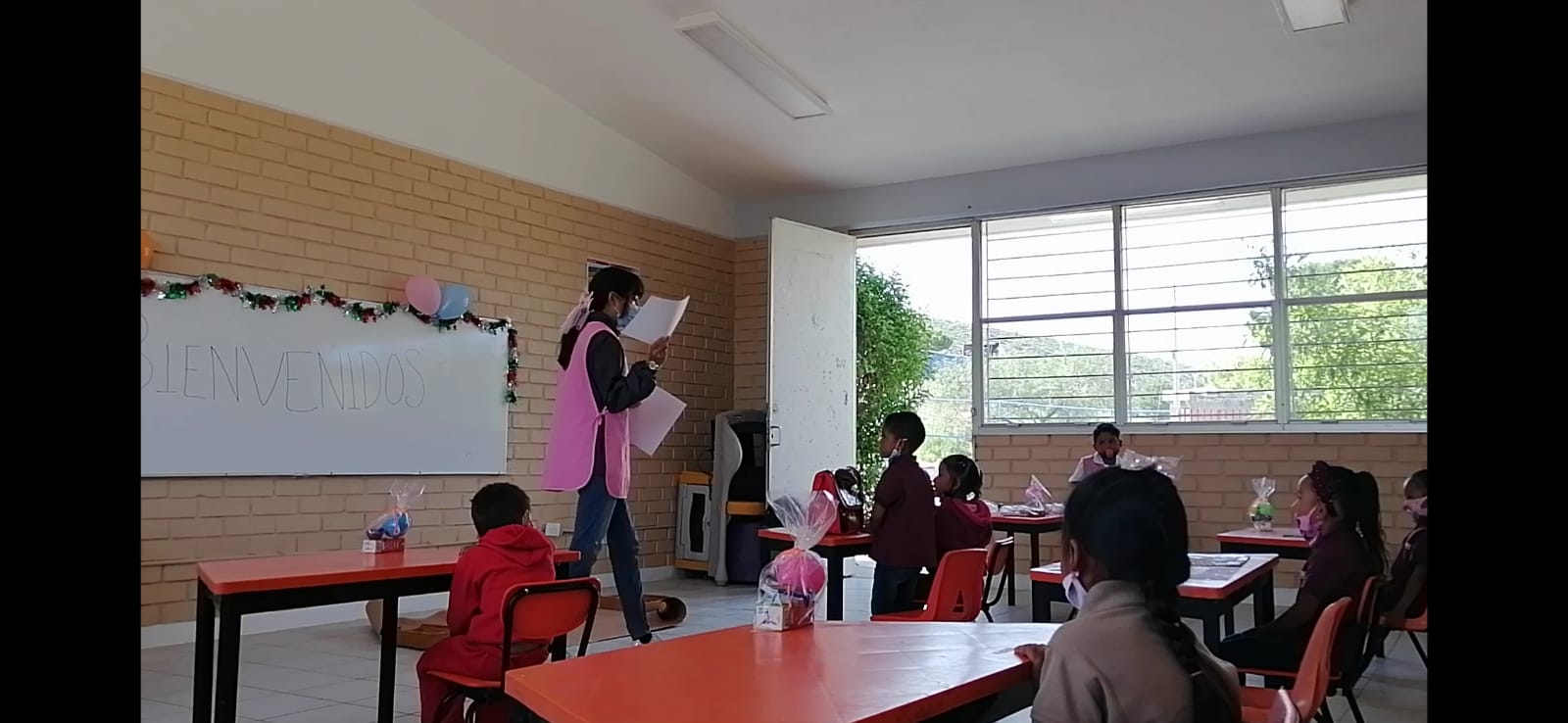 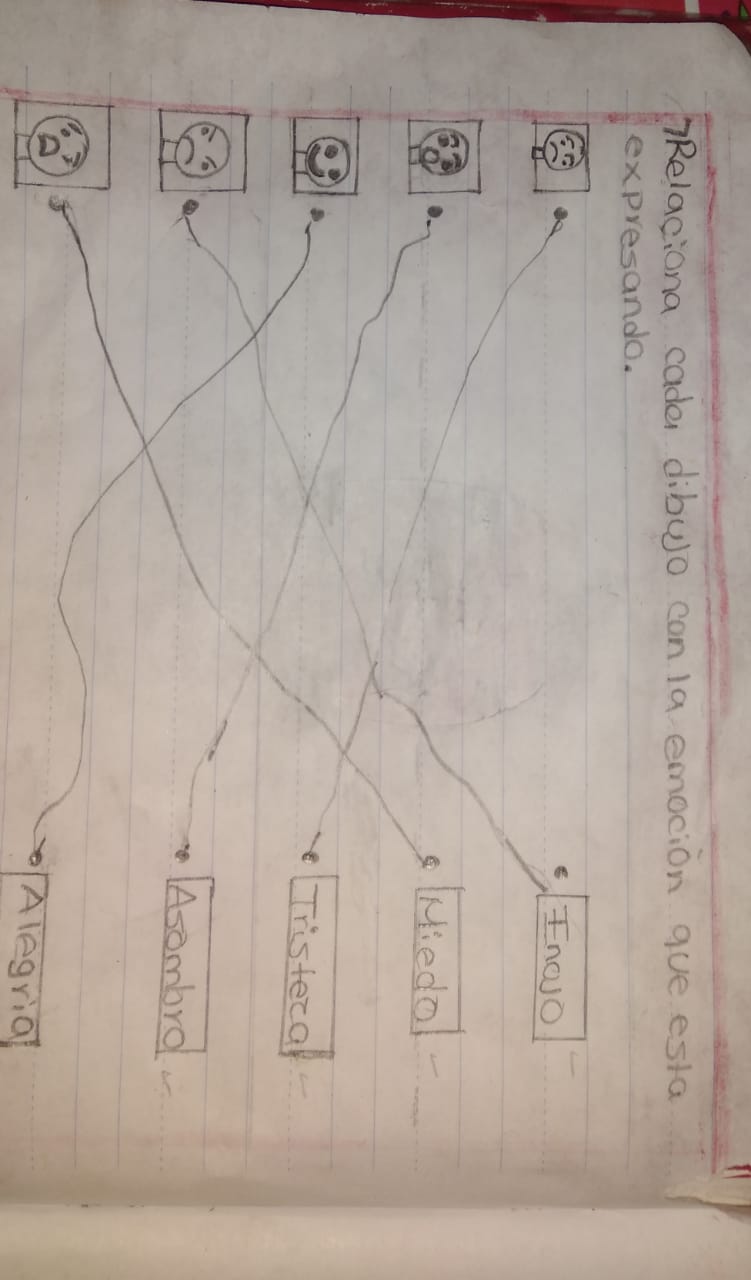 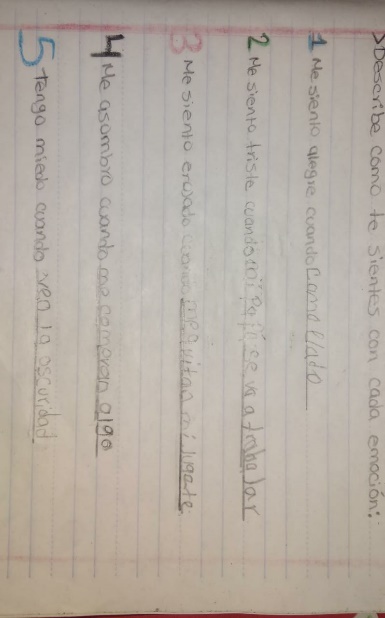 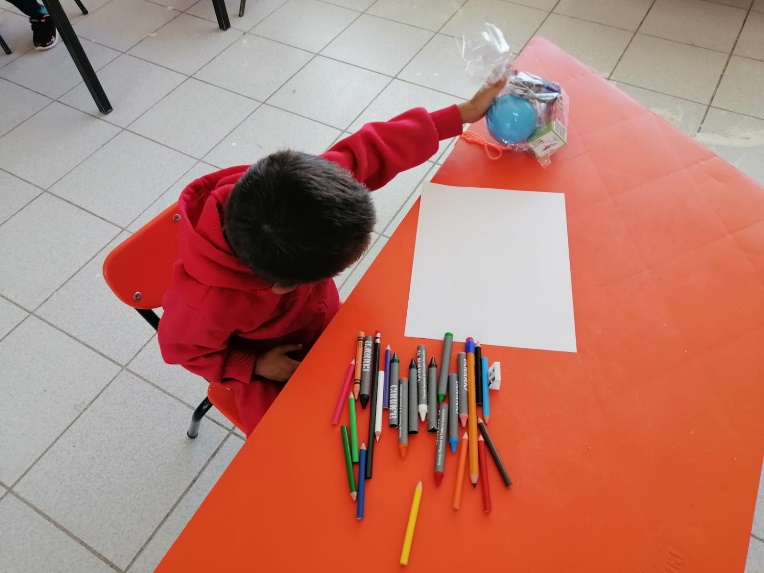